Evaluation of Drum Cavity Size and Planter-tip on Singulation and Plant Emergence in Maize (Zea mays L.)
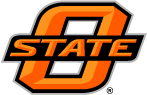 J.S.Dhillon1, M. Golden1, S. Dhital1, N. Remondet1, D.A. Kizza1, M.Corso1, B.M. Figueiredo1, 
T. Lynch1,J.Mullock1,  R. Taylor2 and W. Raun1
1Plant  and Soil Sciences, 2Biosystems and Agricultural Engineering, Oklahoma State University
371 Agricultural Hall, Stillwater, OK. 74075.  jagman.dhillon@okstate.edu
Rationale
Results
Sixteen percent of the world’s 184 million hectares of maize is produced on marginal landscapes
Introduction
Maize (Zea mays L.) is one of the most important cereals in the world and delivers 30% of the food calories, along with rice and wheat, to more than 4.5 billion people in 94 developing countries (Shiferaw et al.,2011).  Developed nation maize yields are 8 Mg ha-1 higher than that encountered in the developing world (FAOSTAT, 2013, avg. developing world = 2.0 Mg ha-1).  Sophistication in planter technology accounts for much of the difference.  Maize planting in the developing world is accomplished by hand. Oklahoma State University has developed a hand planter (GreenSeeder planter) capable of delivering single seeds per strike, homogeneity of plant stands, and increased grain yields.
Different letters above bars  with the same color, significantly different (P < 0.05)
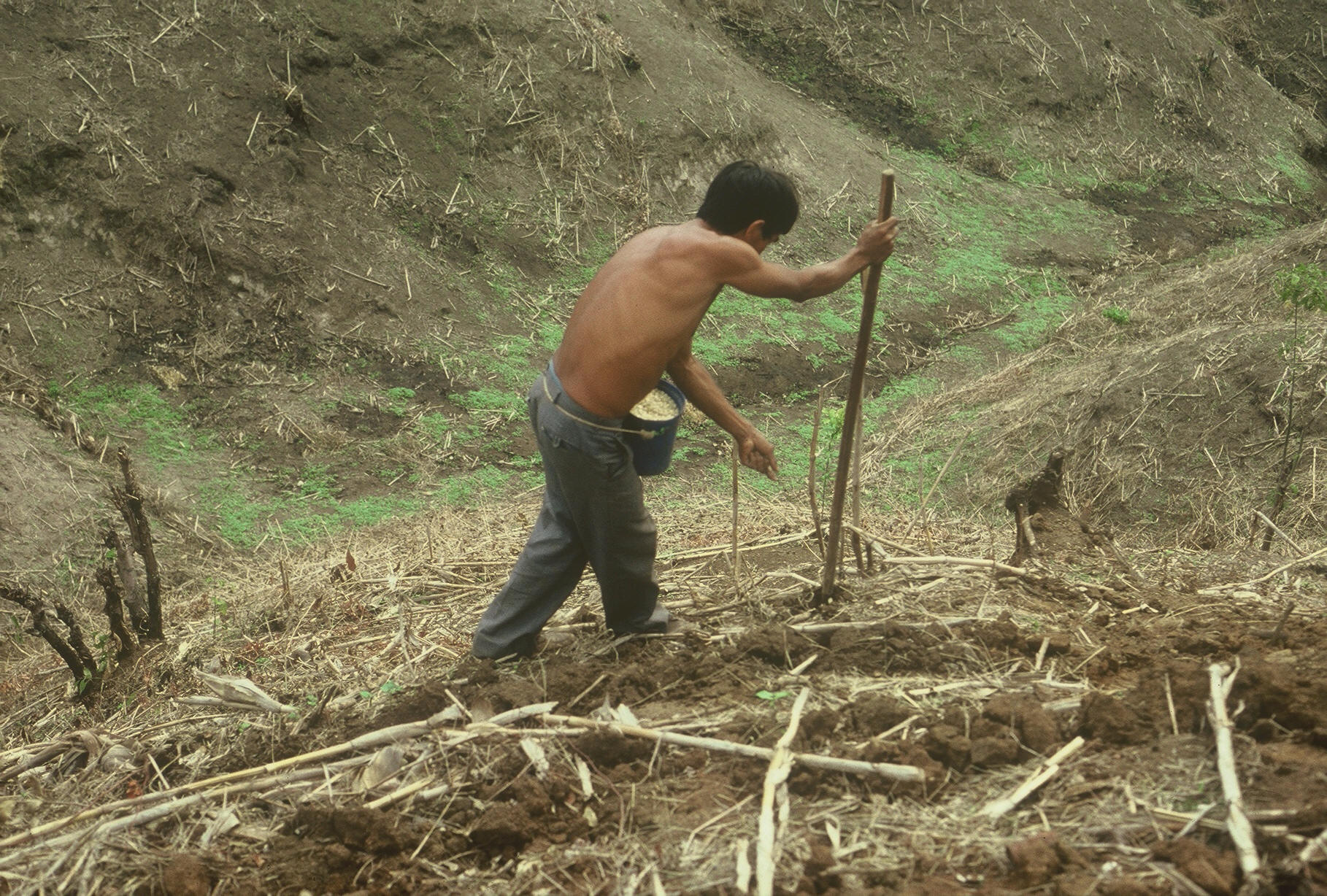 Fig 2. Emergence counts and singulation, Lake Carl Blackwell, 2015.
Emergence
 Drum 450S with 3962 seeds/kg resulted in significantly similar emergence compared to the check
 2651 seeds/kg emerged better using the weld stop tip with   both drums
 Singulation
 Drum 260-20 was significantly better at delivering single 	seed
Fig 1. Farmer in El Salvador planting maize with traditional metal-tipped stick
Objective
The objective of this study was to evaluate drum cavity size and GreenSeeder tip on the emergence, singulation, and yield of maize over a range of seed sizes
Materials and Methods
2 sites in Oklahoma
 Lake Carl Blackwell – Conventional tillage (CT)
 Efaw – No tillage (NT)
   Variables Evaluated
 Seed size, 2651 and 3962 seeds/kg
 Drums, 450S and 260-20
 GreenSeeder tips Normal (N) and Weld stop (WS)
 Check (simulation of farmer practices)
 Stick planter
 John Deere Vacuum Planter
  RCBD, 3 replications
  Plant population, 64,200 seeds ha-1
  Emergence including singles and multiples collected
  NDVI sensor readings
  Data analyzed using SAS 9.3
Different letters above bars  with the same color, significantly different (P < 0.05 )
Fig 3. Emergence  counts and singulation, Efaw, 2015.
Emergence 
 Drum 450S resulted in similar emergence compared to the  John Deere vacuum planter, with slightly lower emergence than the hand planted checks
 Emergence was improved with Drum 450S compared to 260-20 with both tips and seed sizes
 Singulation
 Drum 260-20 was superior for delivering singles
Conclusions
The OSU hand planter also serves as a sidedress urea N-fertilizer applicator, reduces urea volatilization losses and increases NUE
Removes chemically treated seed from farmer hands, reducing health risks
 Promises increased developing world maize production